Workforce Data Integration and Planning: Three States, Three Models, Three Regional Approaches!
A look behind the scenes in Missouri, Kansas, and Massachusetts
06/14/17
Presented by:
U.S. Department of Labor
Poll Question
What is your organizational affiliation?

State Board 
Local Board 
State Agency-Labor 
Service Provider/One Stop Operator 
State/Local Agency-Education 
Other
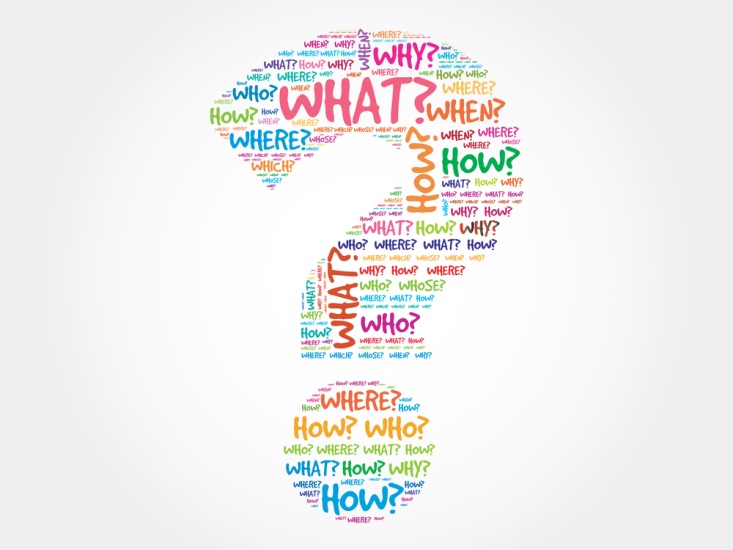 Poll Question
Are you part of a current or past TAACCCT grant?

Yes
No
What’s a TAACCCT Grant?
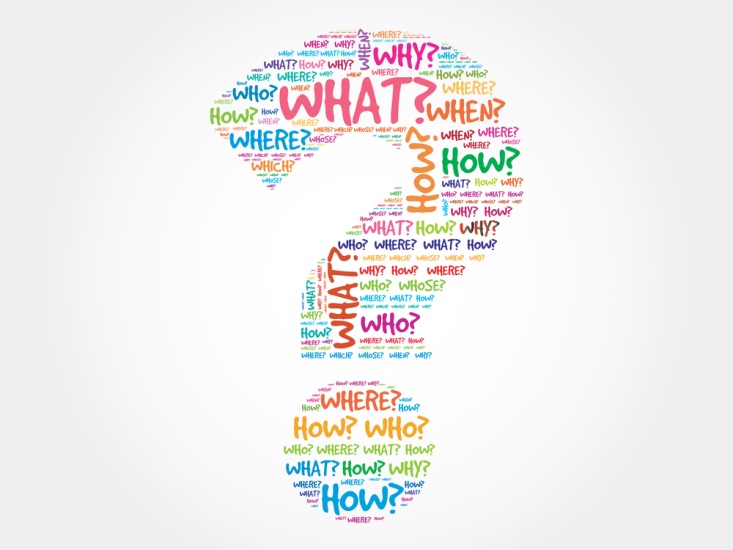 Cheryl Martin, Program Manager, TAACCCT Grants, U.S. Department of Labor, Employment and Training Administration
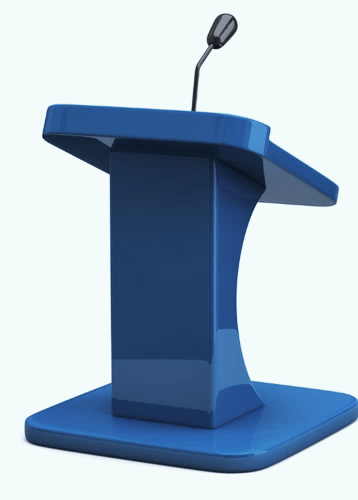 Andrew Ridgeway, Manager, Adult Performance Unit, WIOA Adult Programs, U.S. Department of Labor, Employment and Training Administration
Dawn Busick-Drinkard, MCCA MoWINs Grant Director Missouri Community College Association
Christa Smith, Research Analyst, KanTRAIN, Washburn University of Topeka
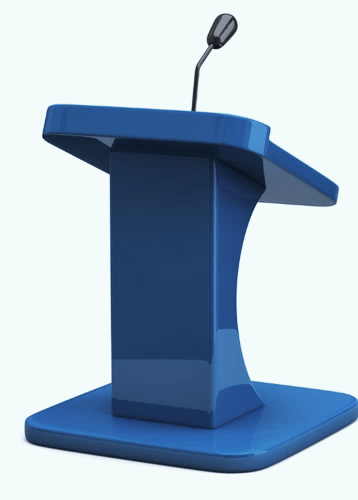 Kathleen Kirby, Statewide Project Director, GPSTEM, Massasoit Community College
Kimberly Vitelli, U.S. Department of Labor, Deputy Administrator, Office of Workforce Investments
WIOA Data Integration
Workforce Data Quality Initiative
Workforce Connect
WIOA IT Support Center
Future Intersections
TAACCT Grant Overview
Department of Labor TAACCCT Round Four Grants awarded in 2014:
$451 million awarded to “create industry-driven strategies that are responsive to regional labor markets and state economies”
Included a “Data Integration Project Supplemental”
Three states that received this supplemental award
Students will be able to make informed choices about career options and investing in their education
Higher education leaders will be equipped with the tools to assess programs based on job placement outcomes for students
assess programs based on job placement outcomes for students
Session Objectives
We will explore how each state:
Developed regional, industry-aligned partnerships
Partnership models
Review of challenges and barriers encountered
Accessed and integrated labor market information and planning
Review of State Data Warehouse models integrating Data Wage data, Workforce data, education program data and student records
Types and sources of labor market information utilized
Worked collaboratively with workforce, business, and industry partners to develop and sustain the systems and infrastructure that identify and respond to workforce needs
Planning and implementation process templates
Examples of data applicability and benefit to workforce, business, and industry partners
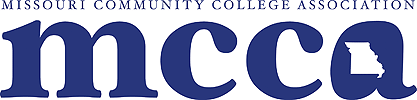 MCCA MoWINs Grant Director
Missouri Community College Association
Dawn Busick-Drinkard
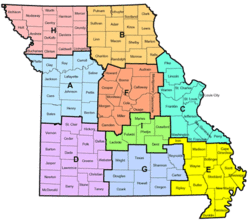 Partnerships
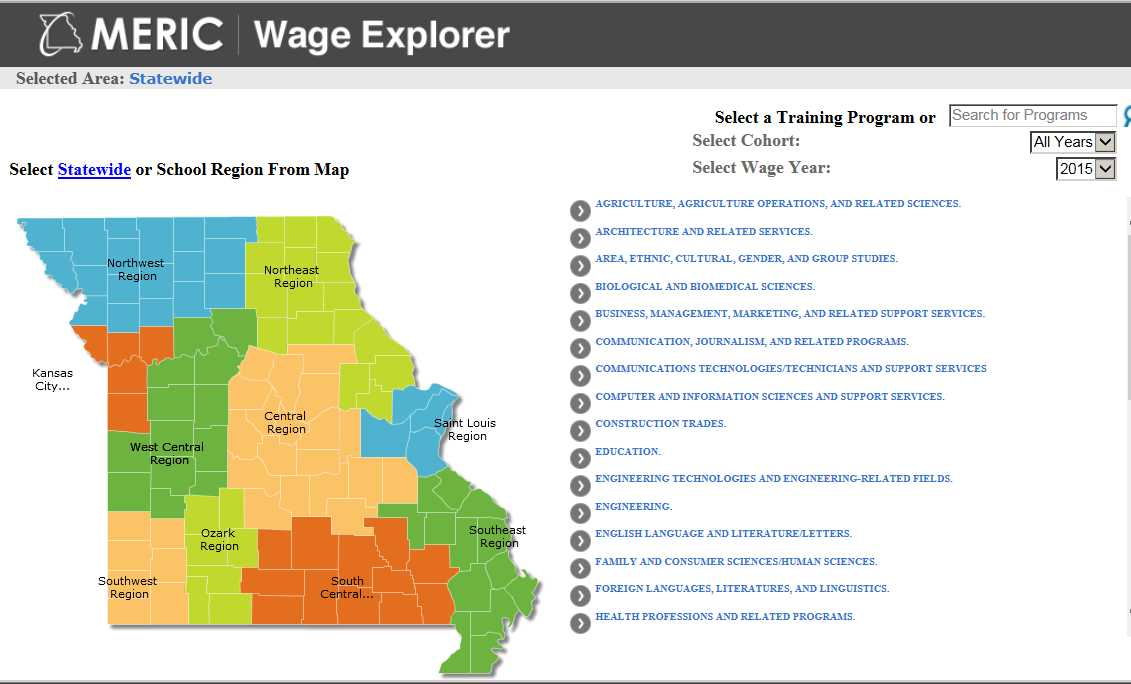 Partner Agencies
Economic Development
Higher Education
Elementary & Secondary Education
Labor and Industry Relations
Social Services
Missouri’s Longitudinal Data System
DESE
Early Childhood data 
K-12 data
DHE
Public two and four-year  inst.
Graduate characteristics
Data Warehouse
End User
FSD
TANF data
SNAP - Food Stamp - data
Workforce Programs
DWD
Interagency Data Governance 
Work Group
UI status
  Benefits file
DOLIR
Supplemental Noncredit Data File
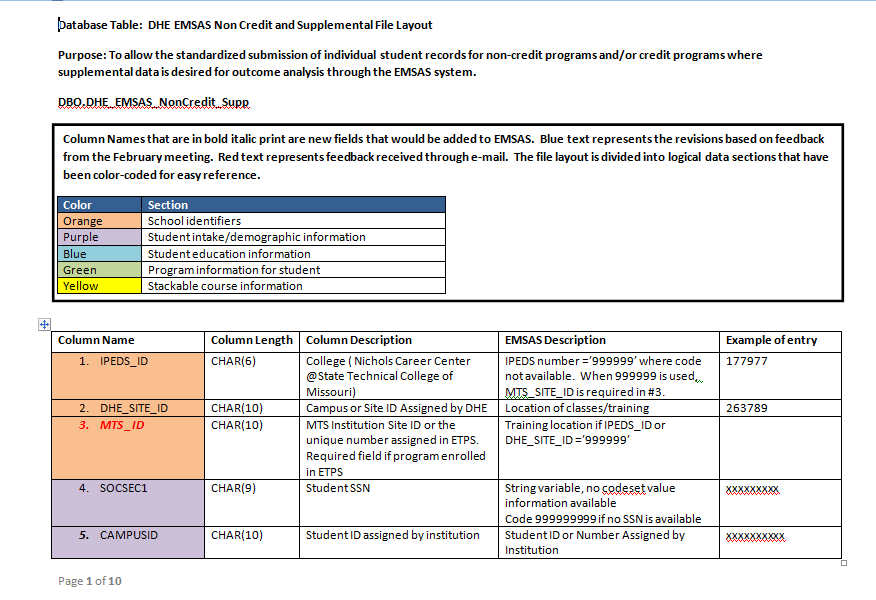 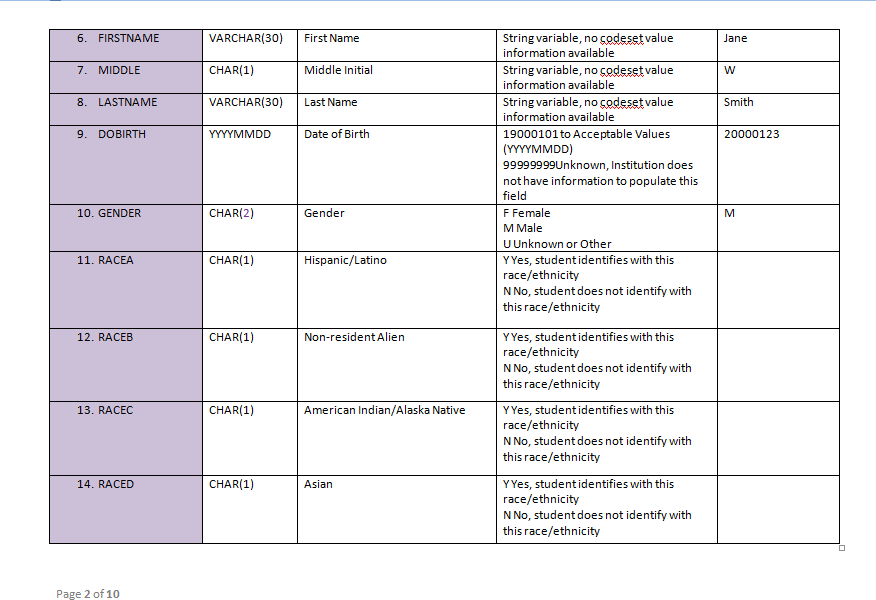 Search
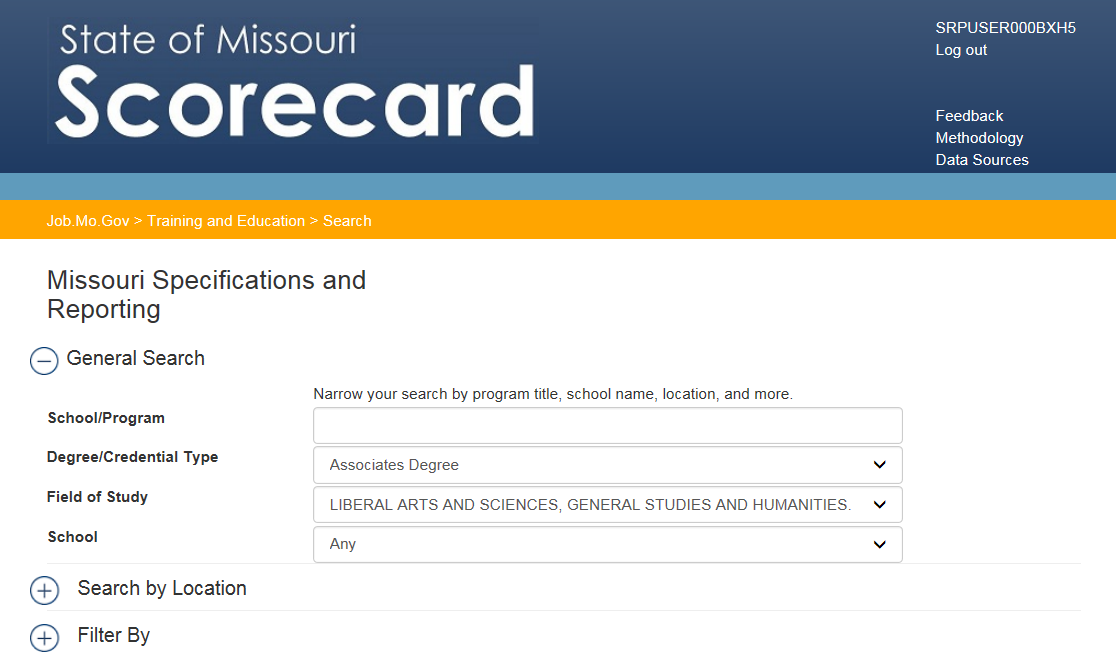 Search Results
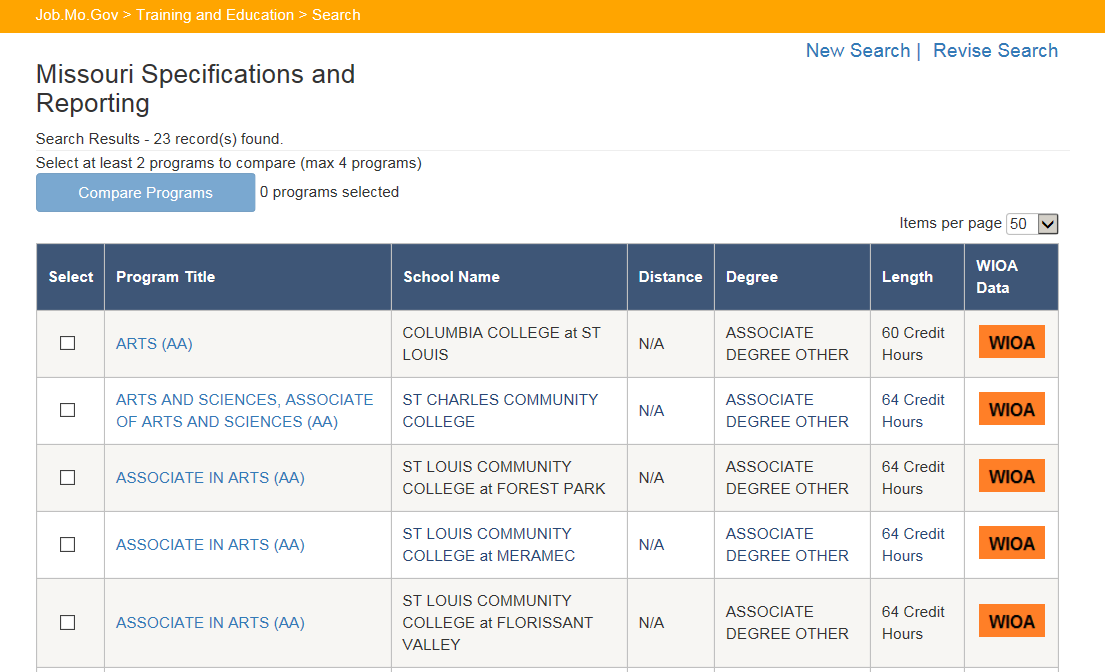 Program Details
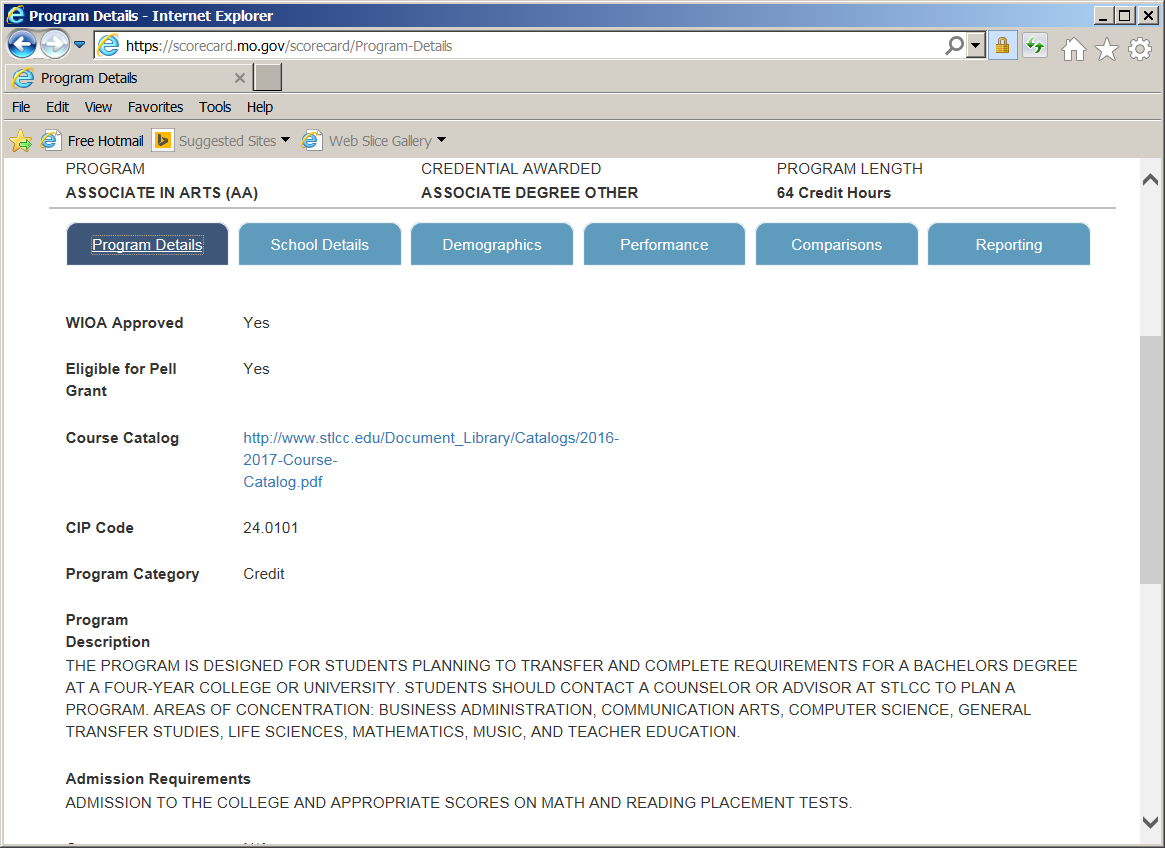 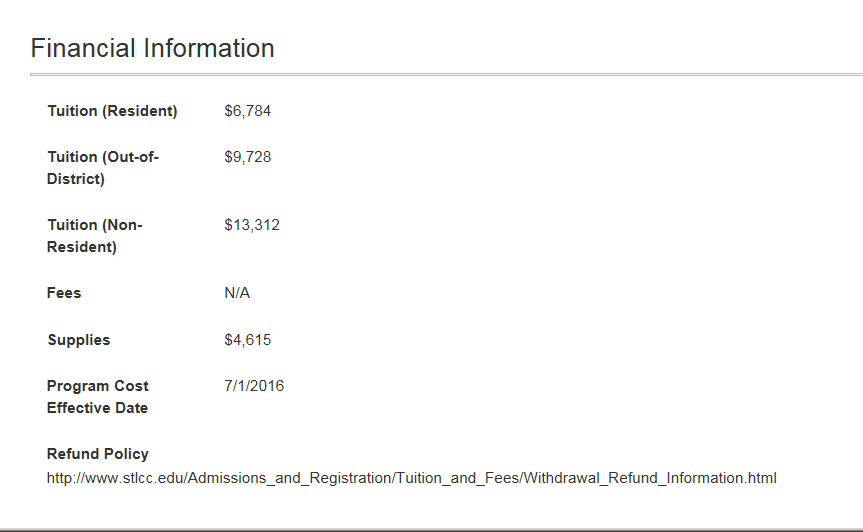 School Details
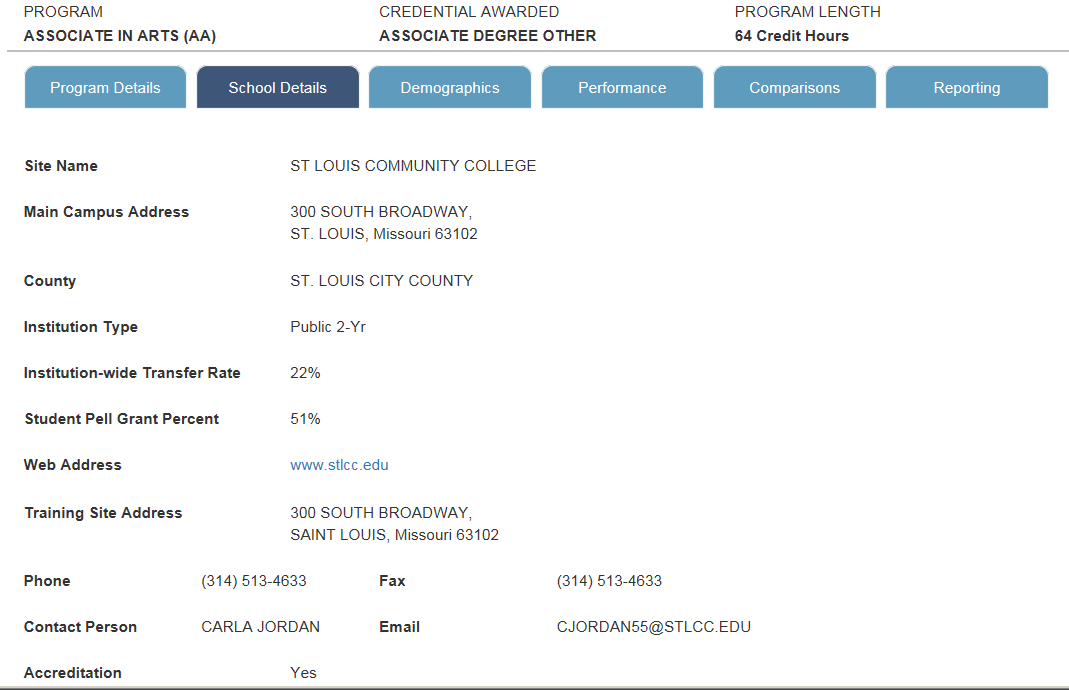 Scorecard - Demographics
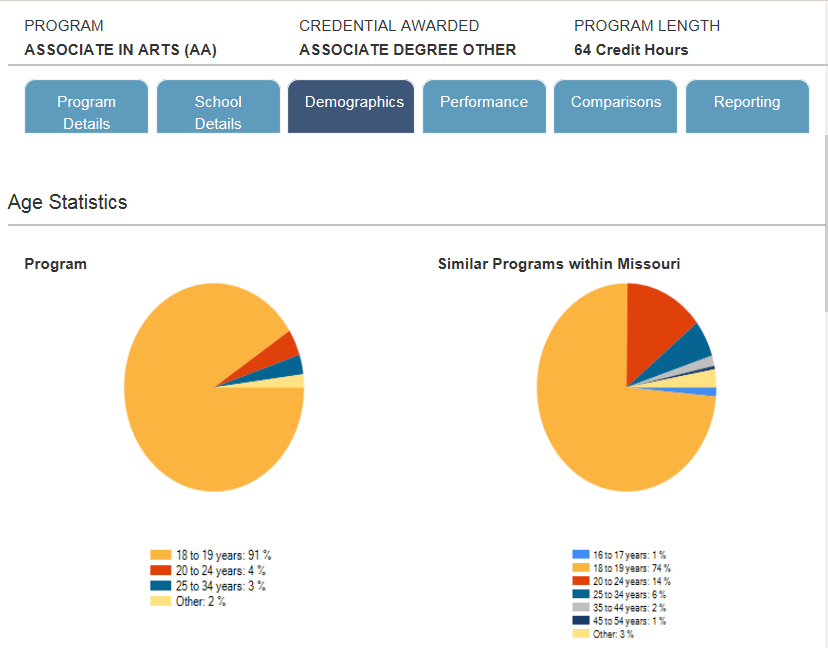 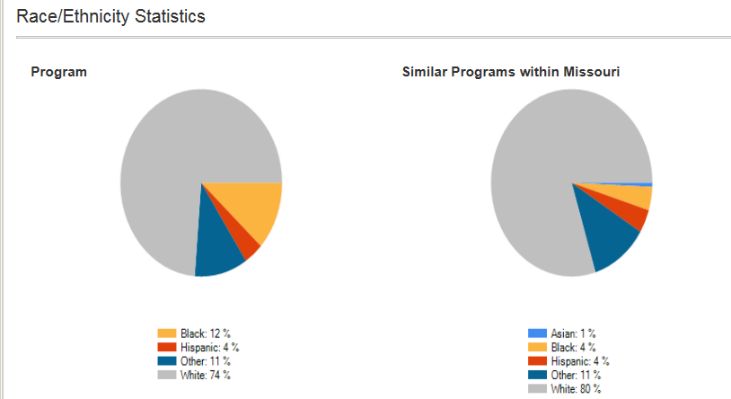 Scorecard - Performance
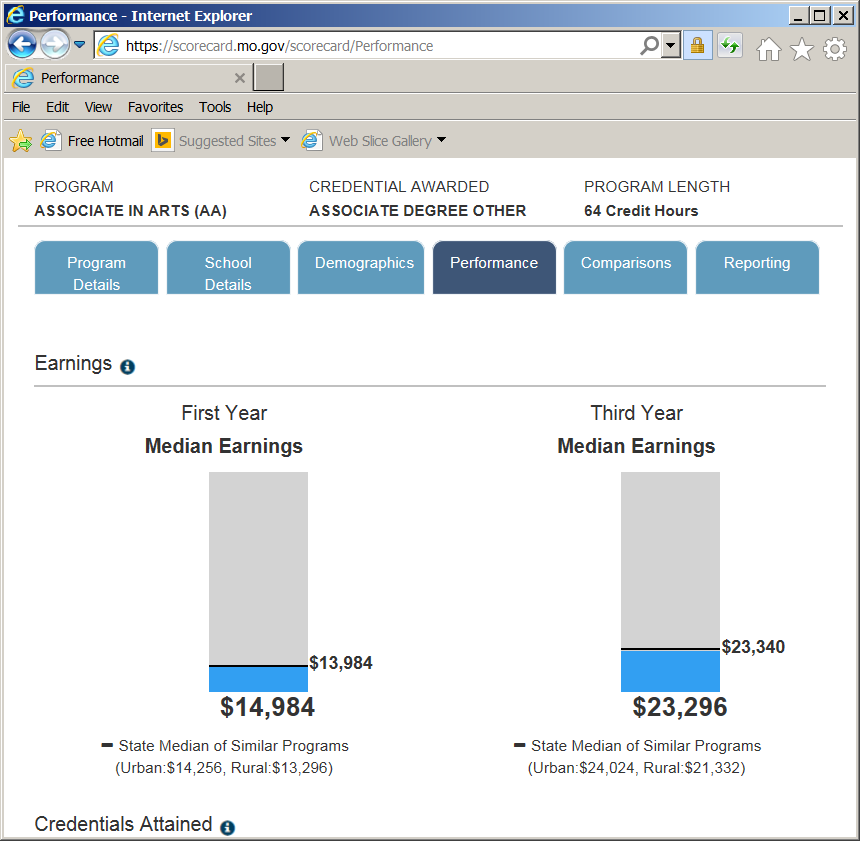 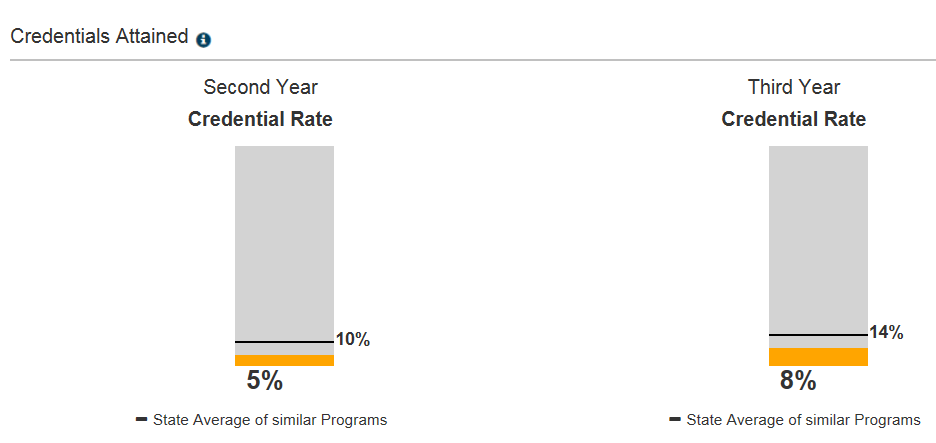 Scorecard Performance - continued
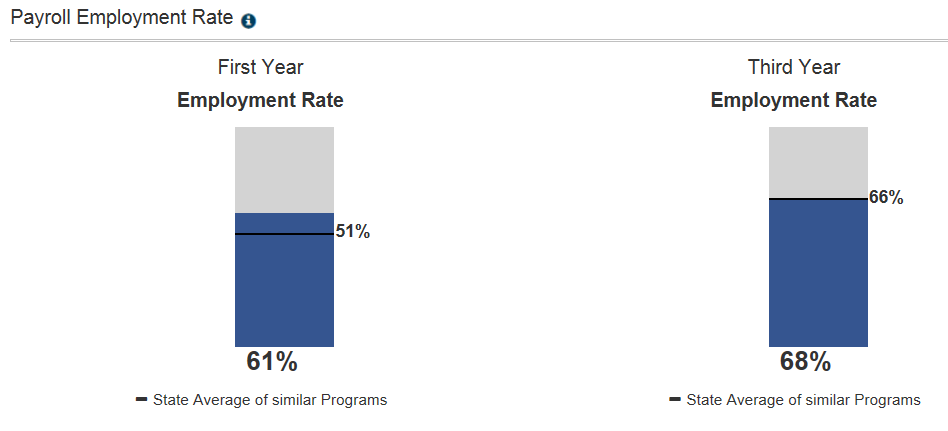 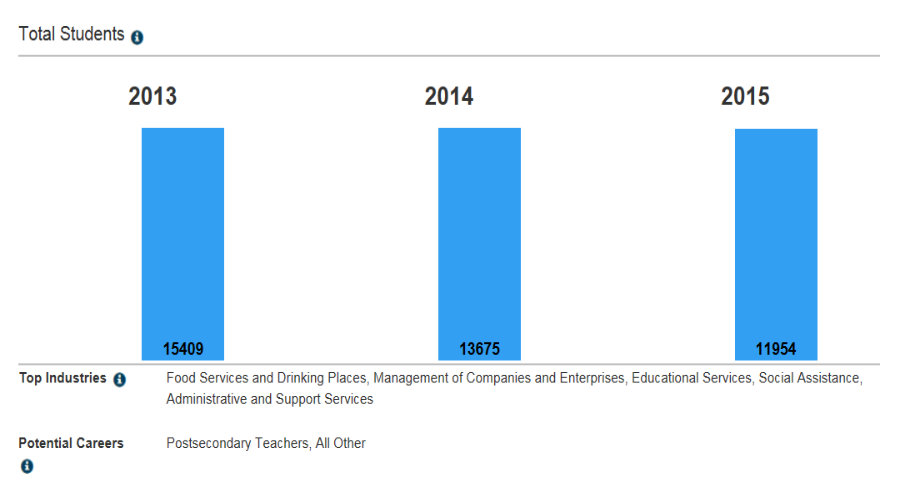 Scorecard - Reports
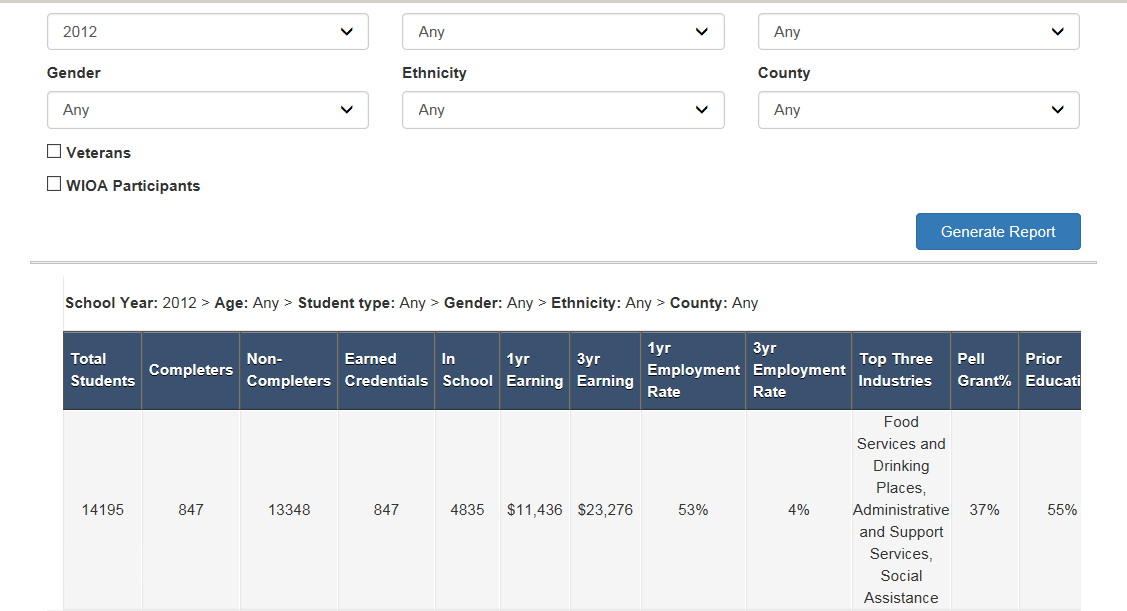 Phase 3
Planned Enhancements:
Add career exploration tools 
Integrate occupational projections
Modify ETPS system to allow data uploads of course information
More detailed reporting
Career Pathways Publications
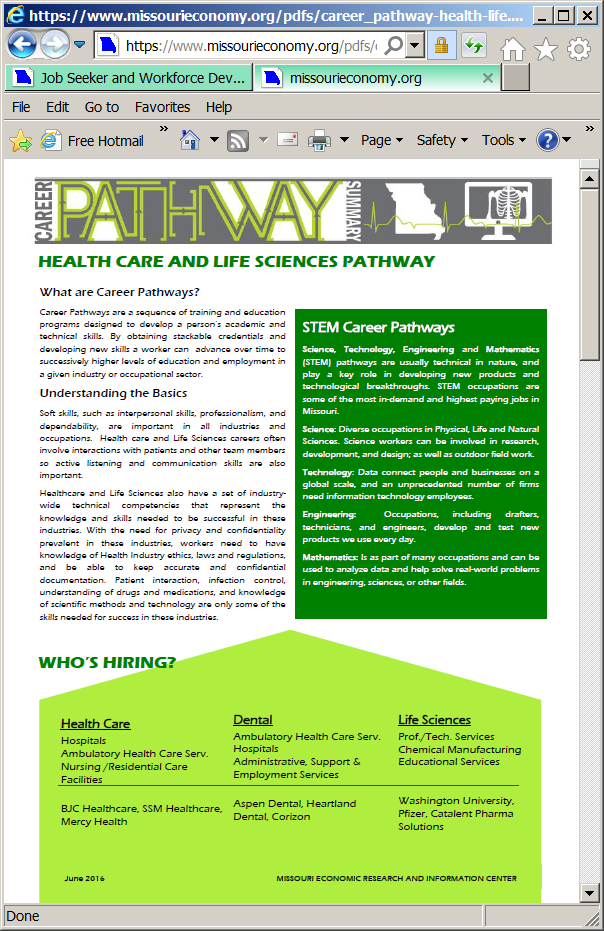 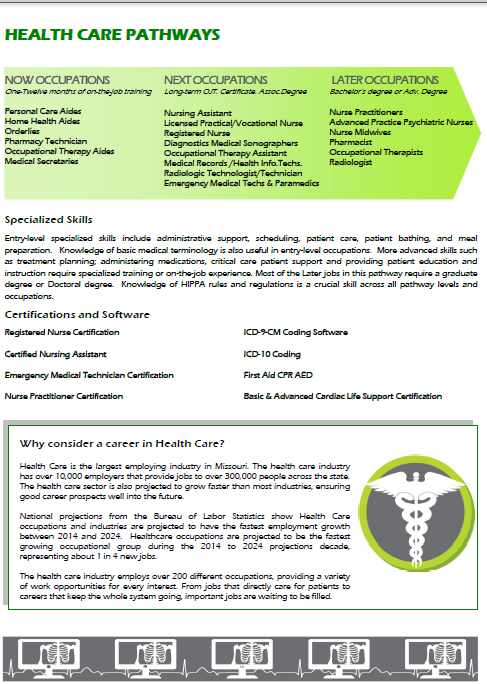 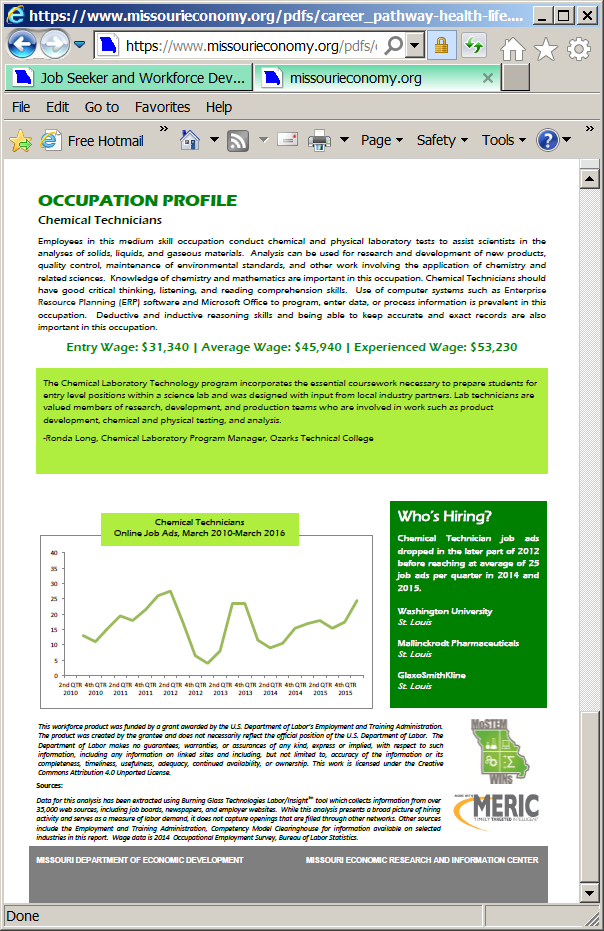 Career Pathways Publications
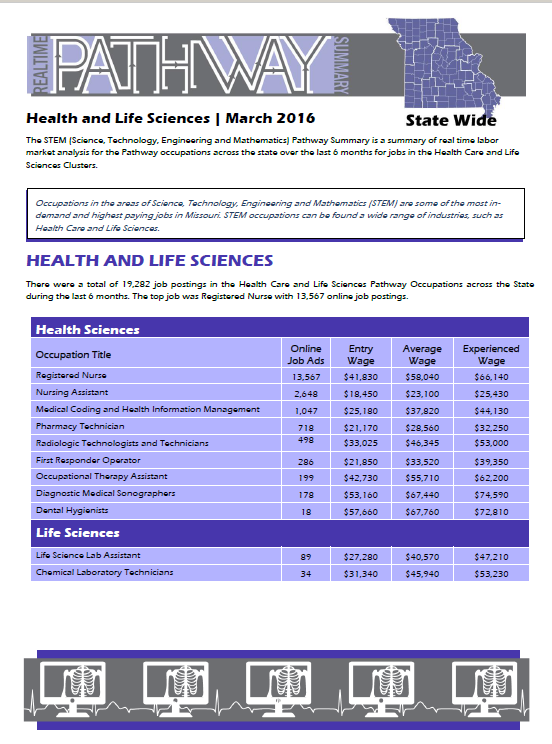 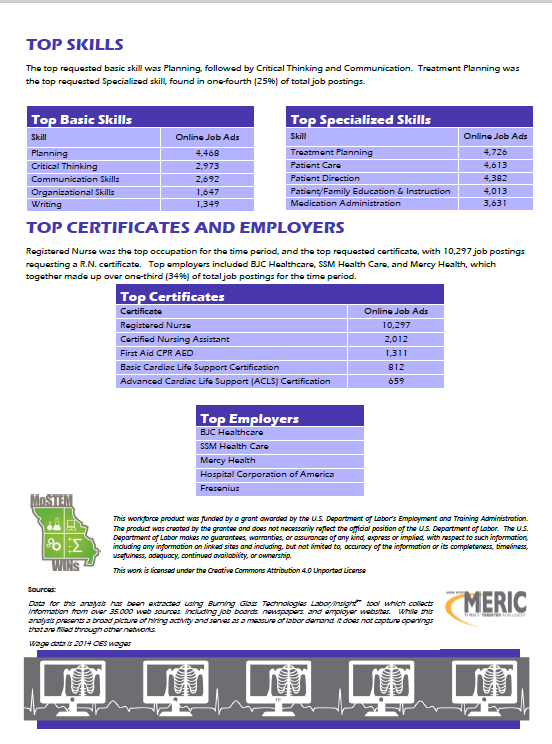 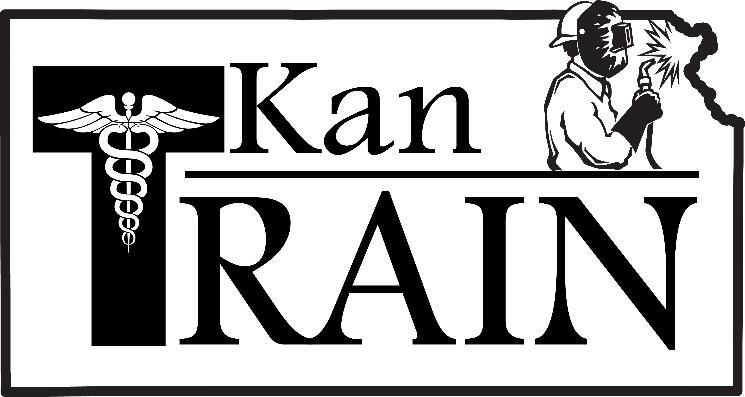 Research Analyst, KanTRAIN
Washburn University of Topeka
Christa Smith
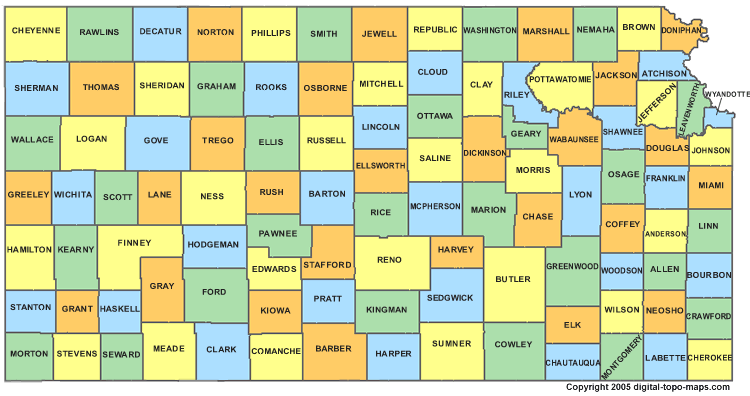 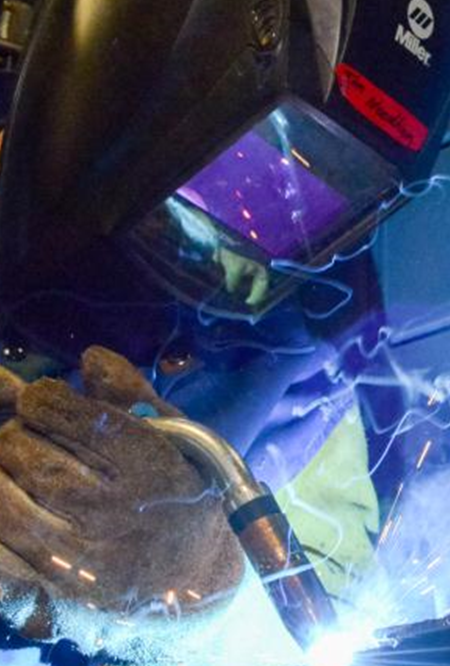 Developing Partnerships
Kansas Model Background:
19 Community Colleges and 6 Technical Colleges: Independently Governed
Kansas Board of Regents = Statewide Coordinating Board
5 Kansas Workforce Areas
Washburn as lead for Rounds 1 (TRAC-7) and 4 (KanTRAIN) consortium TAACCCT grants
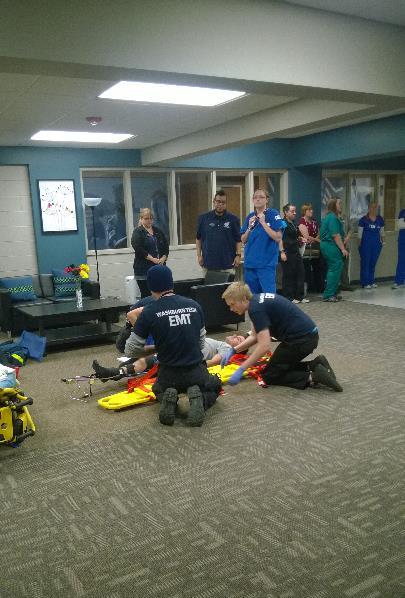 Systems Alignment
Statewide Longitudinal Data System grant (SLDS) for P-20 July 2010 - June 2014 for KSDE & KBOR
Workforce Data Quality Initiative (WDQI) (2013-16) and (2015-18) for Commerce & Labor
Consortium (perspective) alignment of workforce, industry, & education:
TRAC-7 focus on statewide education and workforce, then regional education by industry
KanTRAIN focus on regional education, industry and workforce
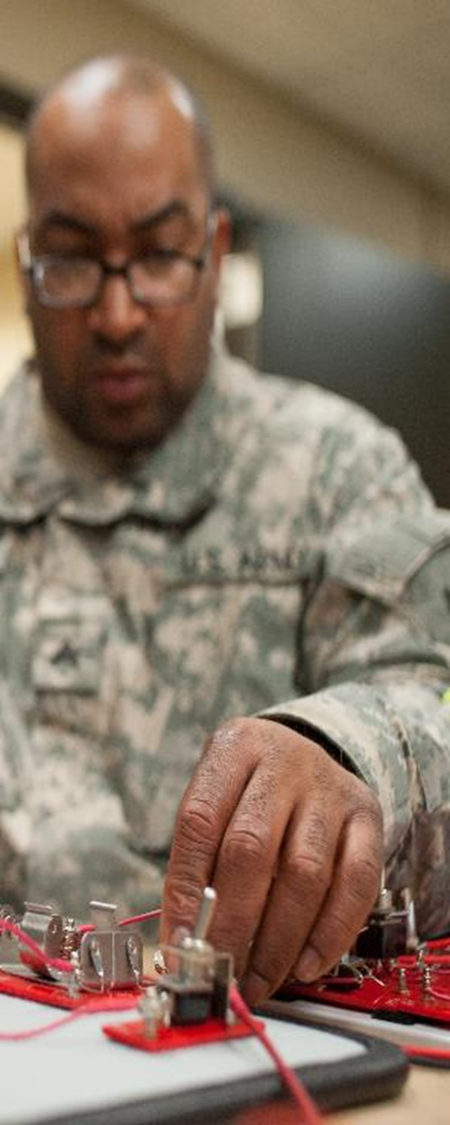 KanTRAIN Two-Tier Partnership Model
Transitioned from the TRAC-7 State model:


To the KanTRAIN Two-tiered Systems & Practice model:
Grant-based State alignment with
IHE-based Regional/Local alignment
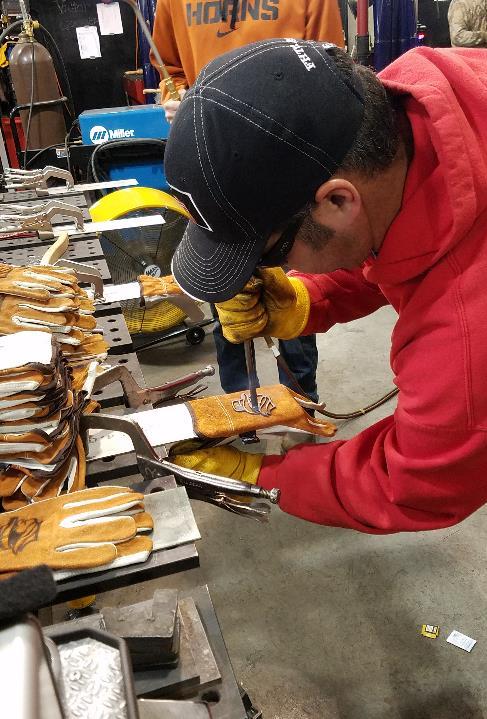 Lessons Learned: Partnerships
Focus:
Grant-focus vs Sustainable Systems focus or both
Systems vs. Practice: 
Different roles and expectations for different outcomes
Sustainable Leadership:
Who owns it
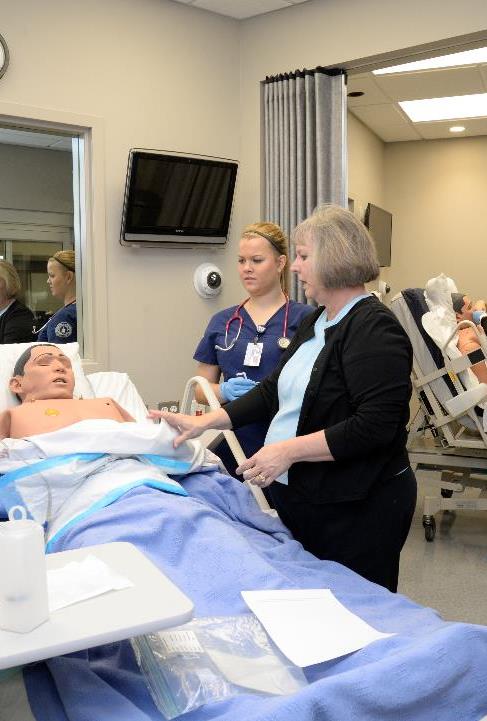 KanTRAIN Data Hub
KBOR Data, Research & Planning
Implement integrated system of postsecondary data collection, maintenance, analysis and reporting
Coordinate the Integrated Postsecondary Education Data System (IPEDS) for all KS higher education institutions
Design and implement a state-wide postsecondary database system
Develop electronic data collection and reporting systems
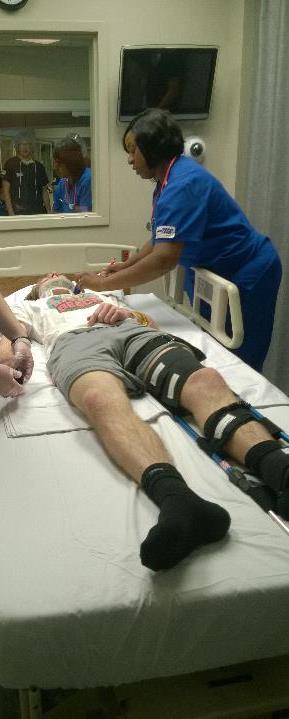 KanTRAIN Data Warehouse Model
Used existing systems
Created new linkages
Developed new report
Integrated student records, program, data, LMI
Added WIOA Support Services
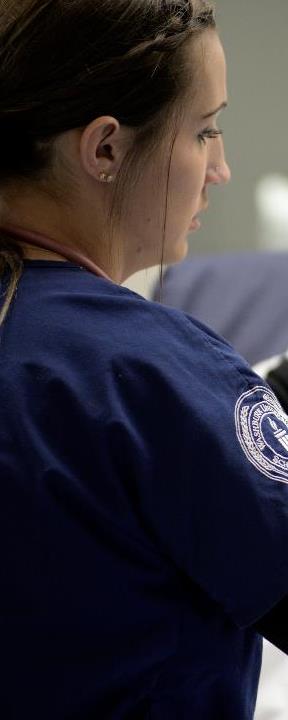 LMI Information & Planning
How it was:


Utilizing current systems to create new linkages:
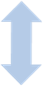 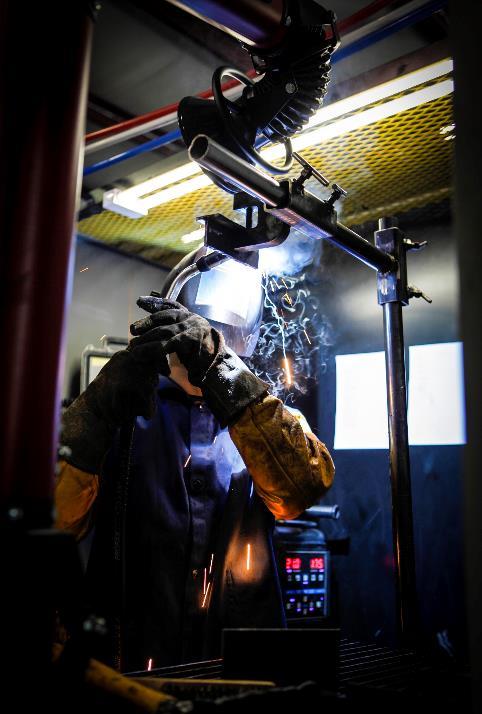 Lessons Learned: Data Sharing
Confidentiality of Student Data
Data Sharing & Storage
Building on Established Agreements
Embedded Practice & Sustainability
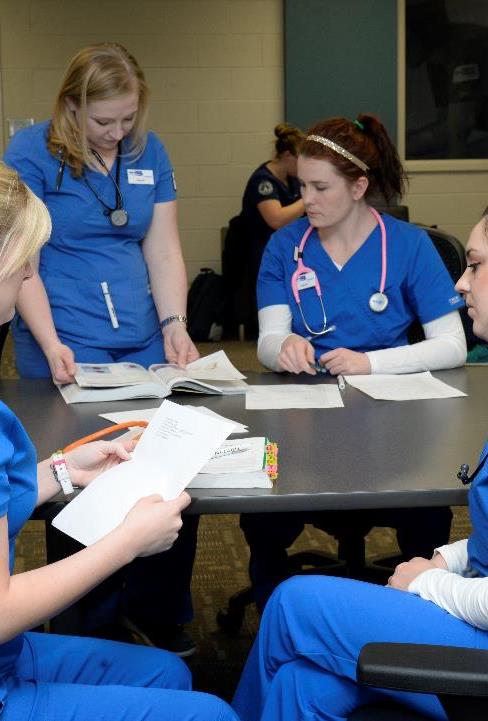 Collaborative, Sustainable Data Systems: Embedded Practice
KBOR Electronic data collection & reporting systems: IHEs, Labor, KBOR
Workforce-IHEs: Workforce support services, Campus-based Workforce staff, Co-Enrollment, Information-Sharing and Tracking
IHE-KBOR: Expanded Reporting (ID)
Industry-IHEs: Responsive & Predictive Reporting (ID)
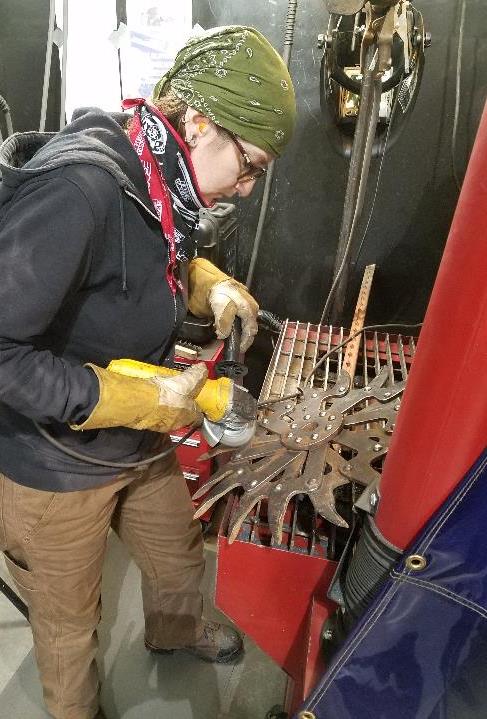 Lessons Learned: Data Integration and Planning Considerations….
Time
Money 
Shared Resources
Partners Working Together
Persistence
Patience
Targeted Goals
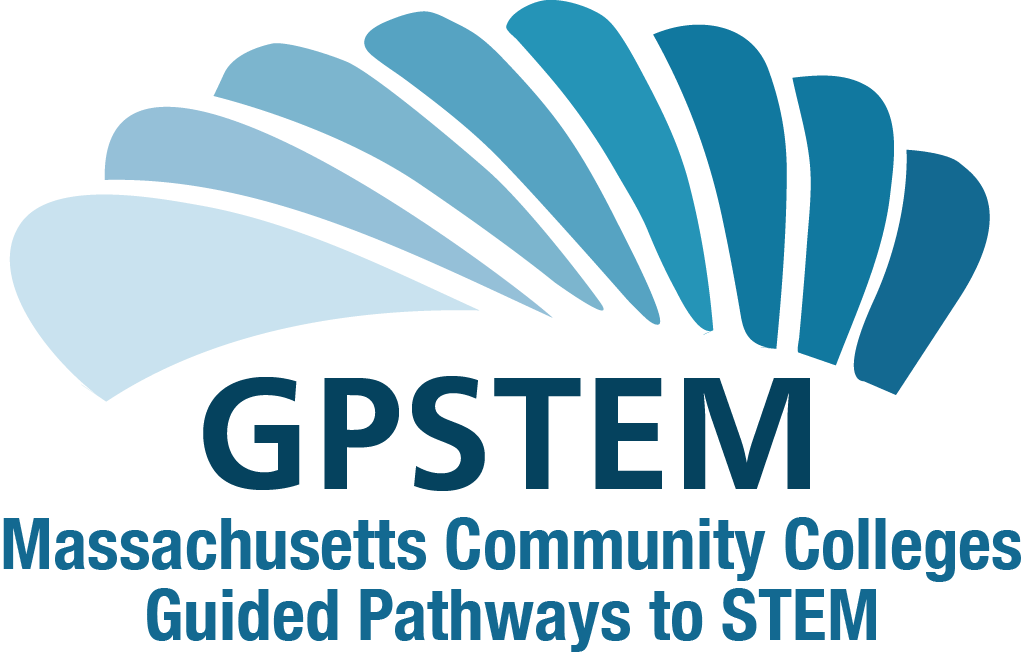 Statewide Project Director, GPSTEM
Massasoit Community College
Kathleen Kirby
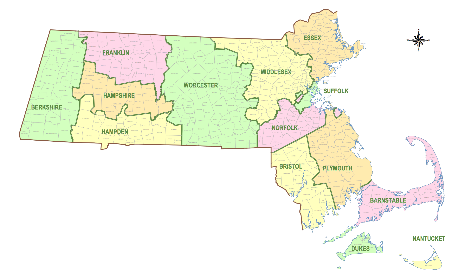 Environment Overview
MA: 3 DOL grants: TAACCCT (community college), SLDS (K-12), WDQI (Labor and Workforce)
Community Colleges are not a centrally managed system
No standing data sharing agreements between state agencies
No wage matching between higher education and workforce for three years
No legislation
No WRIS 2
No consistent/formal reporting of noncredit workforce data
Legitimate concern regarding the use of college program performance data in an era of performance-based funding
At the same time. . . 
drive toward closing middle-skills gap
desire to align education and training programs to meet workforce demands
commitment to higher ed as economic engine (in MA specifically)
belief that community colleges have a positive story to tell
Environment Overview (cont’d)
Main barrier: lack of infrastructure and existing foundational relations
Workforce skills Cabinet (Education, Labor and Workforce, Economic Development) in place for about five years
New administration preserved that structure, and reinvested in data-driven approaches
WIOA—new drive toward regionalization and faster turnaround toward workforce alignment
Mass IT roll-up into Executive Office of Education
TAACCCT grant provided critical mass--some champions have emerged
Environment Overview (cont’d)
GPSTEM Data Integration Project Overview
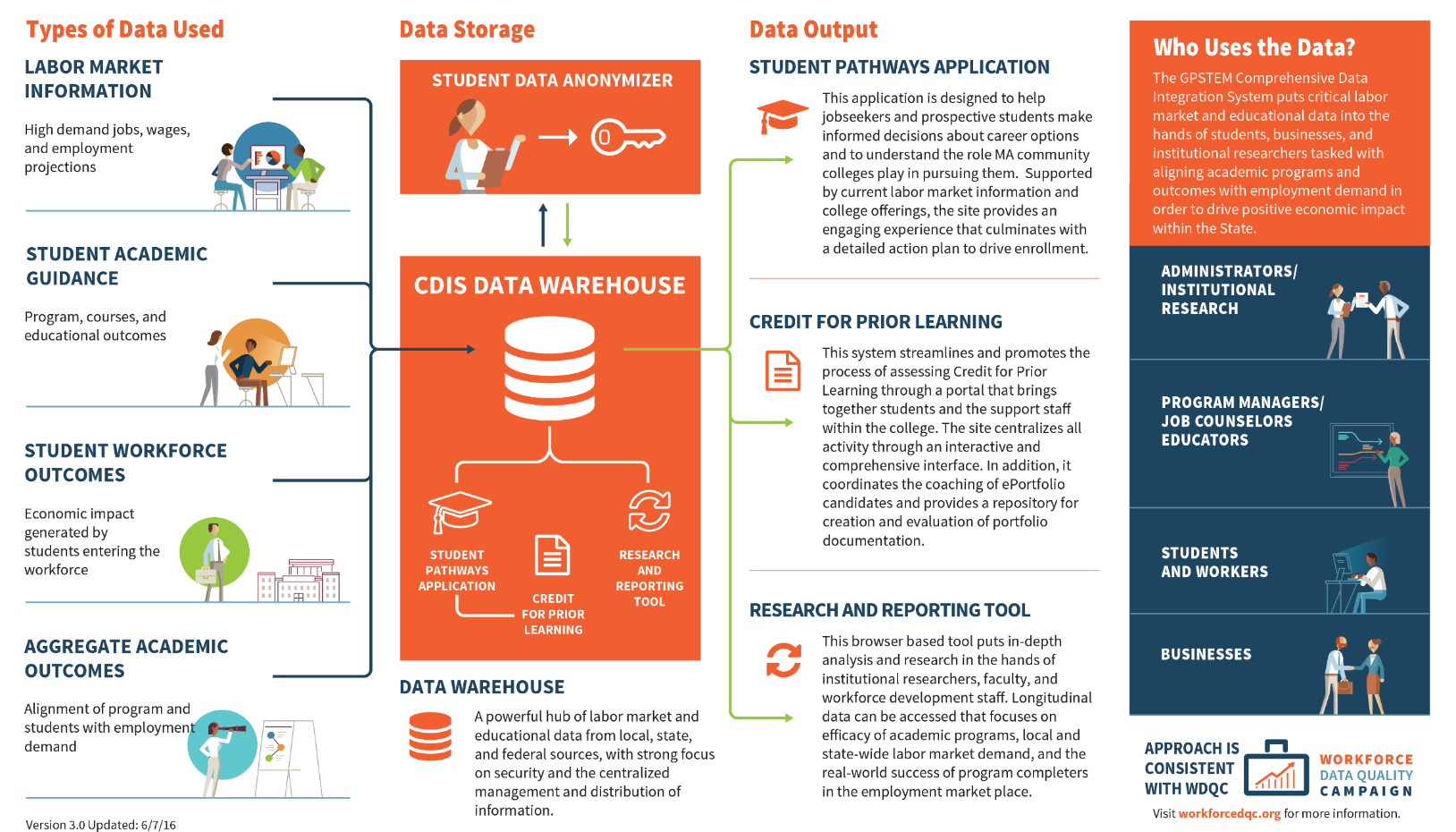 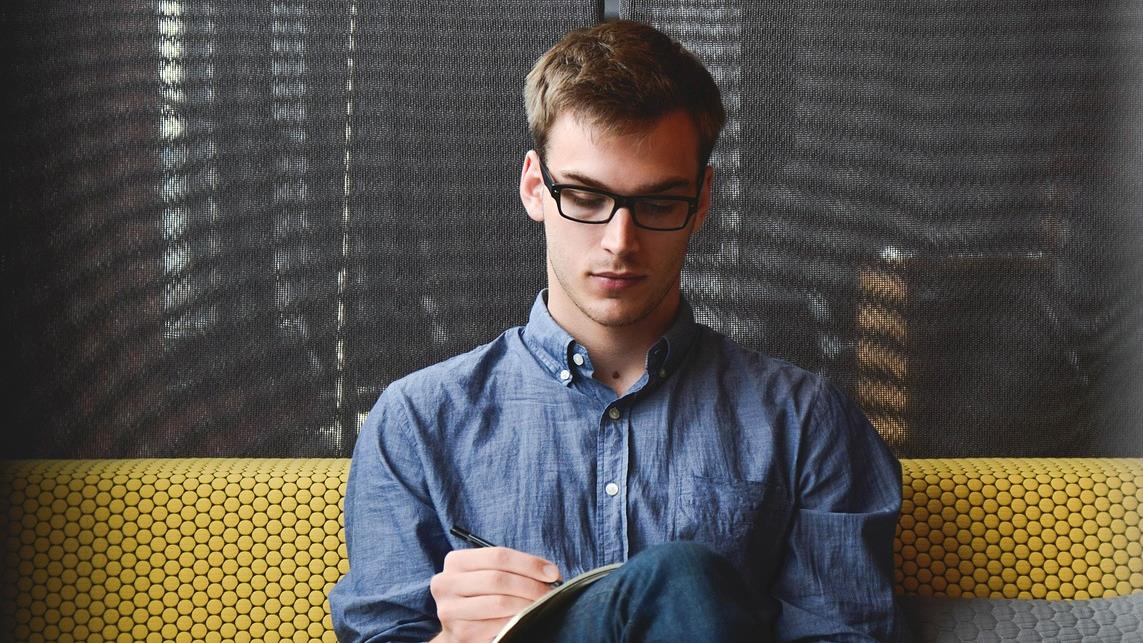 Student Pathways Application

Connect jobseekers and prospective students with high-demand careers and relevant academic programs.
Deliver a tailored and comprehensive Action Plan, detailing critical next steps.
Student Pathways Application Overview
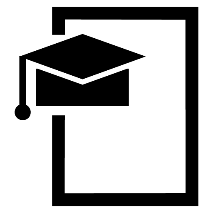 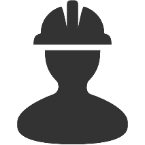 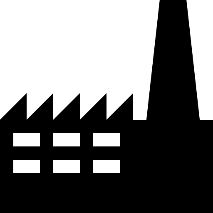 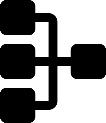 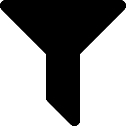 Select CollegeProgramConnect applicants with applicable college programs
Access & ReferralsMarket and bring prospective students to the application
Assess Experiences & PreferencesGain an understanding of the applicant’s matching characteristics
View High-DemandJob OpportunitiesShow applicants high-demand and relevant job options
Filter Job OpportunitiesNarrow potential opportunities
Match Engine Overview
Wanted Analytics,BLS
ONET, Student
Job Families
Student
Jobs aligned to interests
Jobs Data
Interest Profiler
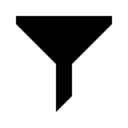 Qualifying Questions
Programs aligned to preferences
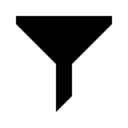 Program Mapping
College Selection
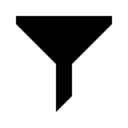 Program/Course
Colleges
Student, MSA
Prospective Student Career Action Plan
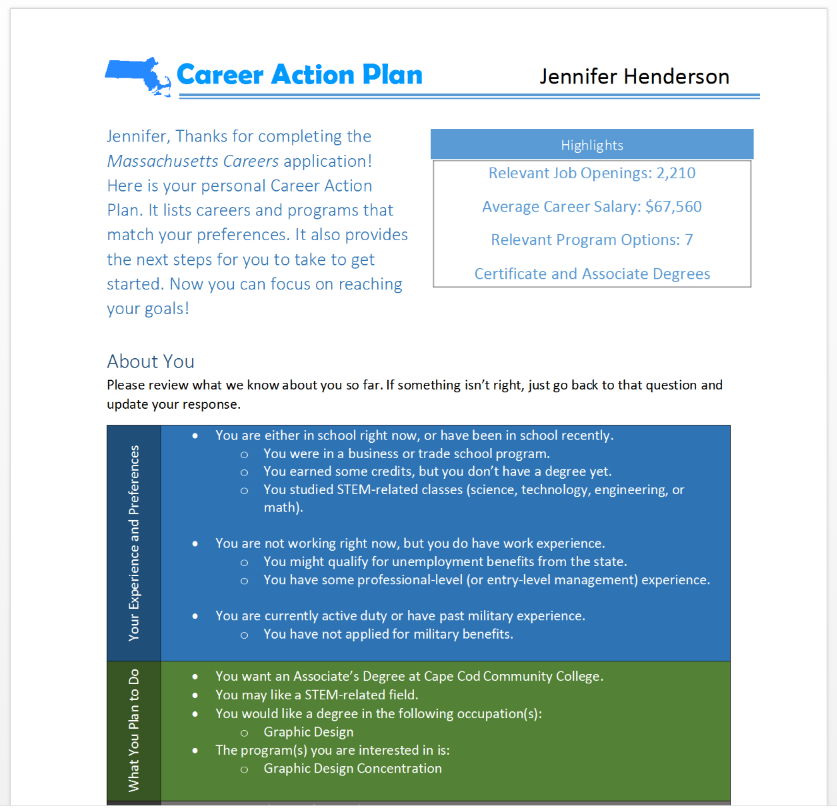 Prospective Student Dossier
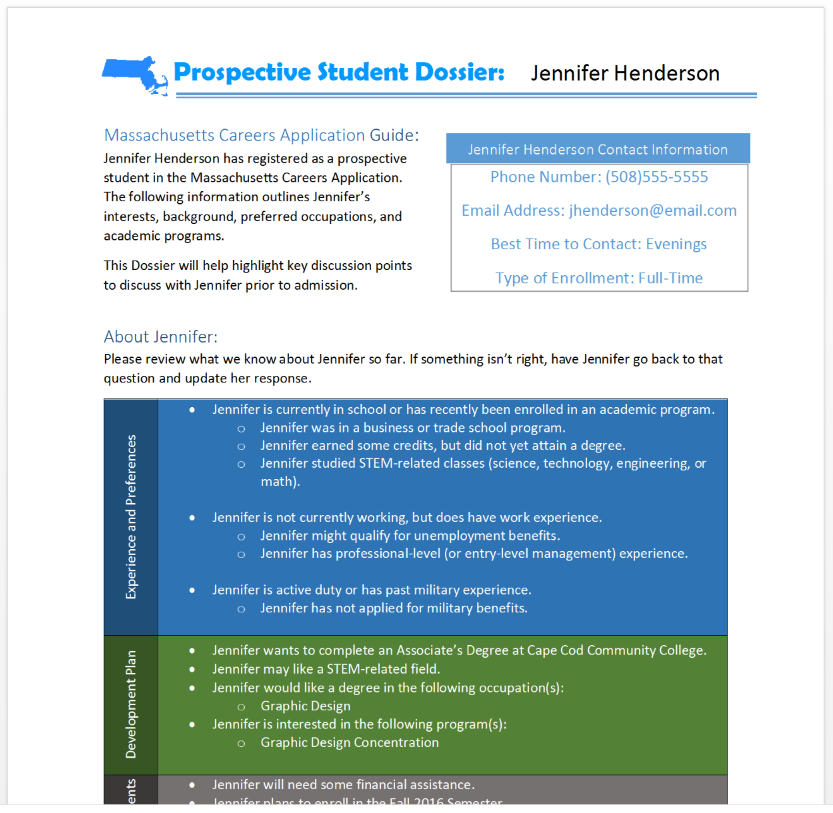 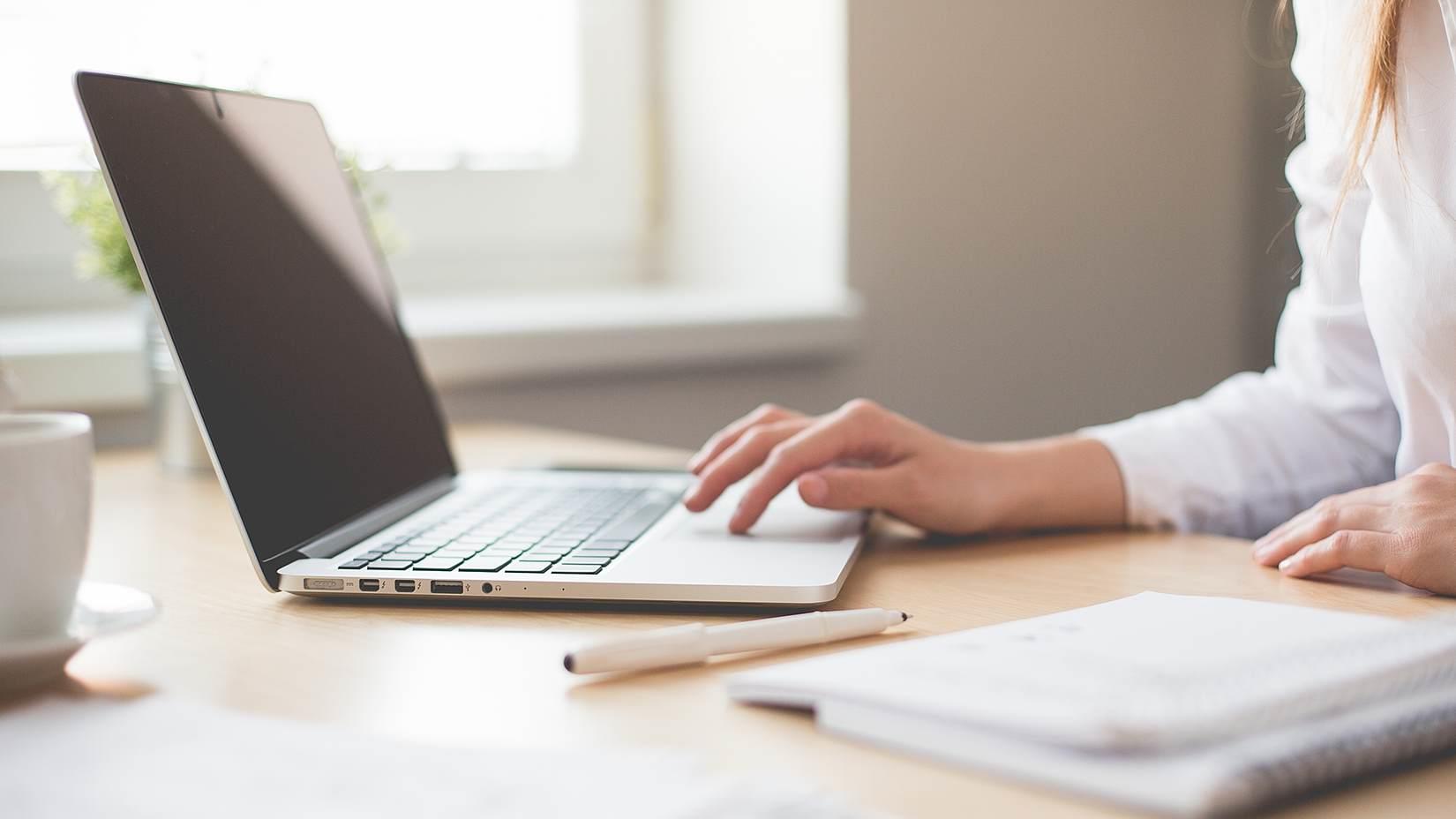 Research & Reporting Tool

In-depth analysis and research in the hands of researchers, faculty and workforce development staff.
Longitudinal data about the efficacy of academic programs, and state-wide labor market demand.
Data Sources
.
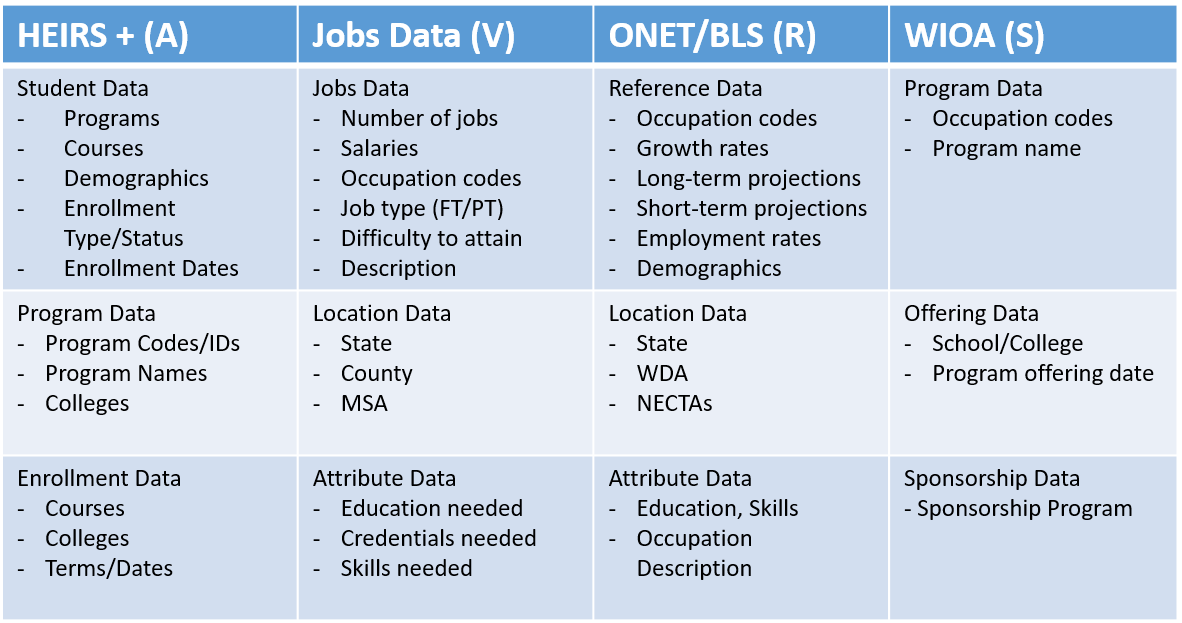 A=Academic                        V=Vendor                    R=Reference           S=Sponsorship/Funding
View 1: High-Demand Occupations and College Programs
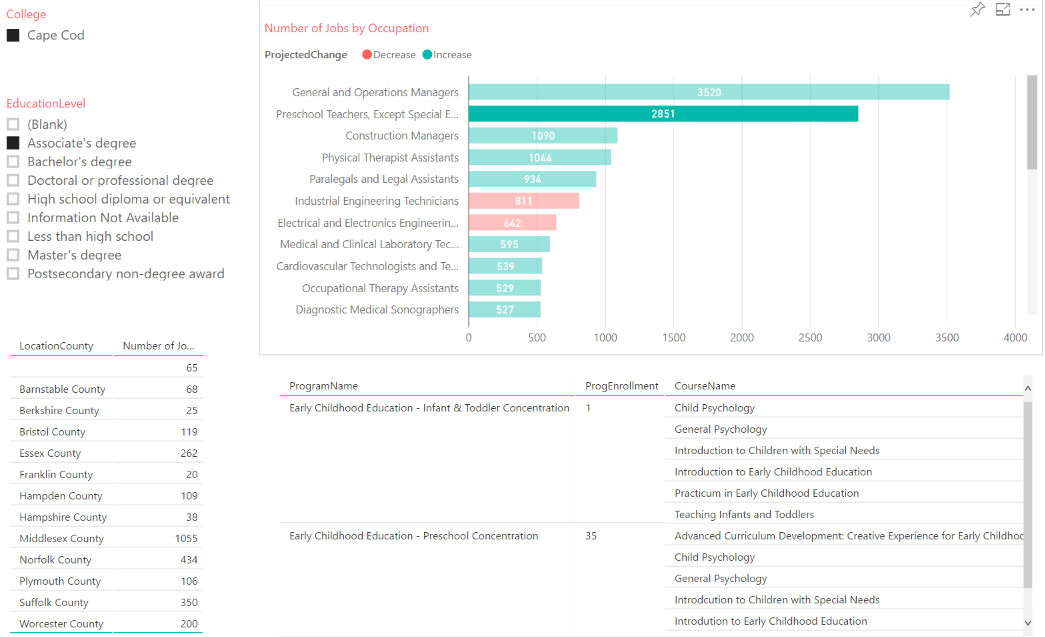 View 2: Occupations & Outcomes for Funded Students
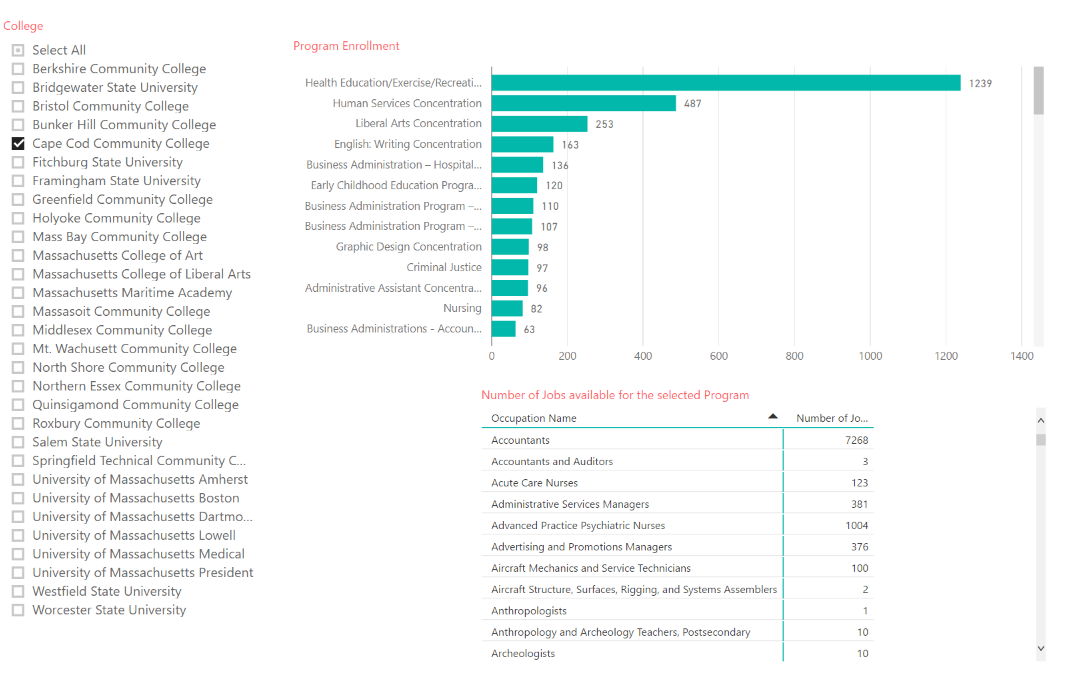 View 3: Occupations & Outcomes for Funded Students
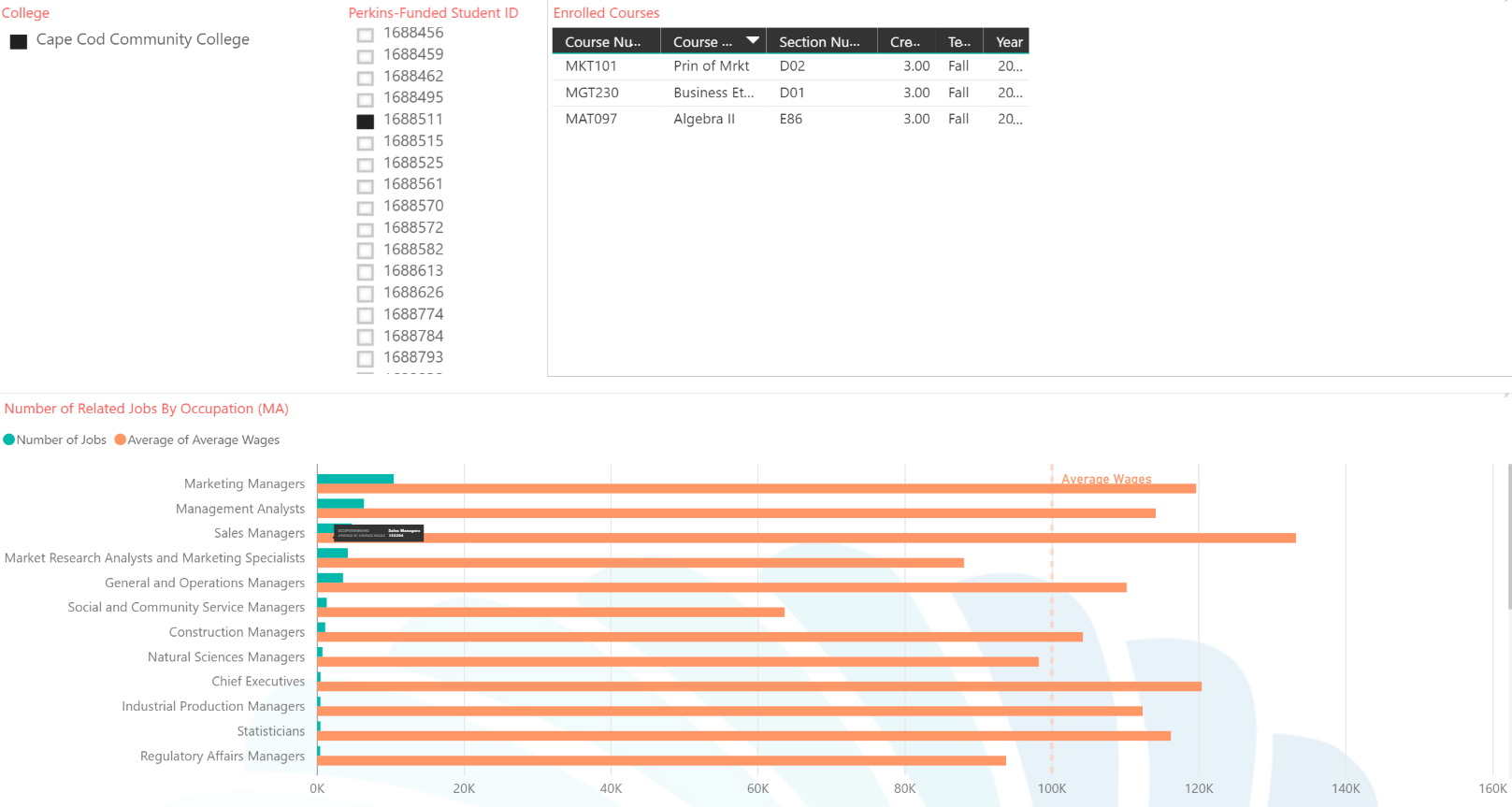 Next Steps
Campus communications to foster adoption/use
Determine format for collection of non-credit workforce data
Determine connection points to higher education and Executive Office of Education data collection and storage
Secure Wage Matching Agreement
Determine post-grant sustainability and ownership
Promote and Publicize!